February , 2022
ESY…..SUMMER SCHOOLThey’re the same, aren’t they?  What’s the difference???????
James Bouslaugh, Ed. S.  Compliance Supervisor
Julie Harris, RPDC Central Missouri Region
1
WHAT ARE THEY???
SUMMER SCHOOL:
Held in the summer
Enrichment
Remediation
Credit Recovery
Students with disabilities may need accommodations/modifications for participation (could be a 504 Plan)
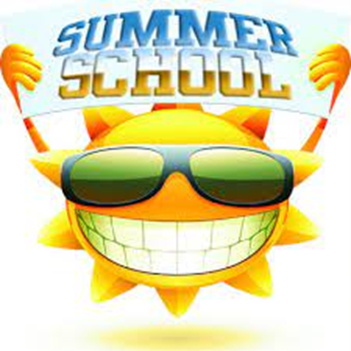 WHAT ARE THEY????
EXTENDED SCHOOL YEAR (ESY):
Individual determinations
Held any time
Addresses regression/recoupment, maintenance of skills
Incorporates IEP goals and services
SUMMER SCHOOL
SUMMER SCHOOL
ENRICHMENT
Designed for accelerated learning 
 Theme based
Focus on a particular curricular area (science, math, history, foreign language, arts/music/theater)
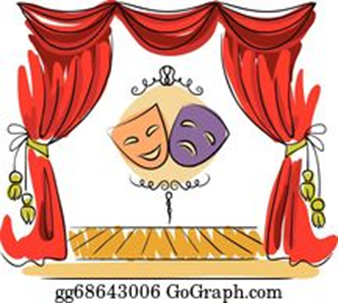 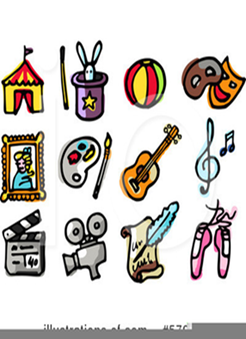 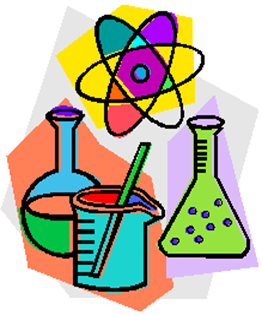 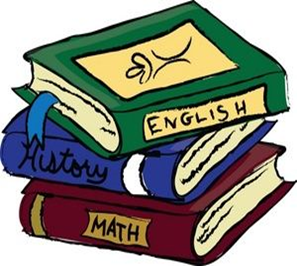 [Speaker Notes: Examples:  gifted programs, Thematic units]
SUMMER SCHOOL
REMEDIATION
Summer sessions designed to serve students who have difficulty mastering required core content and skills
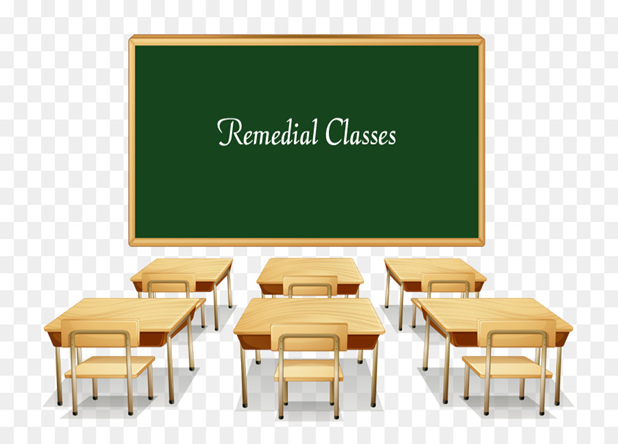 [Speaker Notes: Examples:  reading camps, math labs, etc.]
SUMMER SCHOOL
CREDIT RECOVERY
Provided during the summer
Secondary level to earn credit for graduation requirements
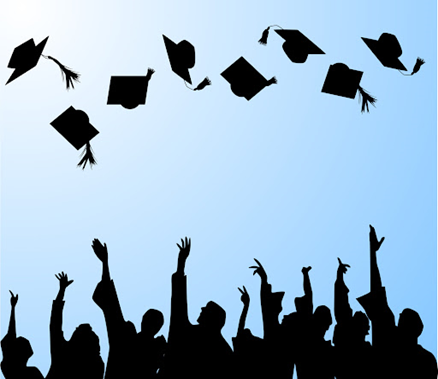 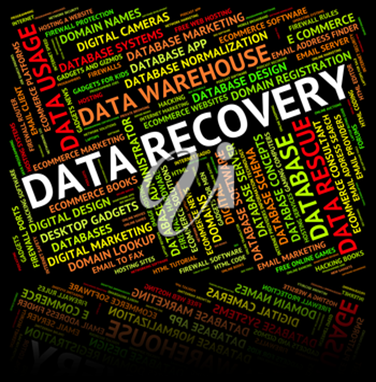 [Speaker Notes: At the secondary level.]
Summer School
If Summer school is offered to all students, then special education students are allowed to participate as well. 
SPED- Accessibility is key.  	
IEP accommodations, modifications, supplemental aids and services, and/or
May need to write a 504 Plan for just Summer school
[Speaker Notes: Many times the accommodations, modifications, and the supplemental aids and services will suffice for access to the summer programs.  
504 Plan can be written to address jus the summer school session.  

Accommodations:  be sure to mention:  If student requires a para during the school year, same applies to summer school; nursing services, If transportation and extra supervision are needed for field trips during school year, same applies to summer school.]
9
EXTENDED SCHOOL YEAR
What Does IDEA say about ESY?
300.106 Extended school year services.
(a) General.
(1) Each public agency must ensure that extended school year services are available as necessary to provide FAPE, consistent with paragraph (a)(2) of this section.
(2) Extended school year services must be provided only if a child’s IEP Team determines, on an individual basis, in accordance with §§300.320 through 300.324, that the services are necessary for the provision of FAPE to the child.
(3) In implementing the requirements of this section, a public agency may not—
(i) Limit extended school year services to particular categories of disability; or
(ii) Unilaterally limit the type, amount, or duration of those services.
(b) Definition. As used in this section, the term extended school year services means special education and related services that—
(1) Are provided to a child with a disability—
(i) Beyond the normal school year of the public agency;
(ii) In accordance with the child’s IEP; and
(iii) At no cost to the parents of the child; and
(2) Meet the standards of the SEA.
EXTENDED SCHOOL YEAR
IEP team decision
Main consideration is regression and recoupment of skills
Purpose is for maintenance of skill levels
ESY Considerations
IEP team decision
IEP team makes the decision for eligibility by examining a variety of sources of data that have been collected throughout the school year, including before and after scheduled breaks in the school year. 
IEP Team decides on what goals and services are crucial for maintenance during ESY
[Speaker Notes: This includes any related services]
ESY Considerations….
Not all students with IEPS are eligible for ESY

If parent requests and the district rejects ESY, parents can appeal the decision
EXTENDED SCHOOL YEAR
Things to consider…….
Regression/Recoupment….
Is the child at risk of regressing during breaks from school?
What are the student’s past rates of regression?
Other Factors….
If the student is close to breakthrough in learning
If progress has stalled on a specific IEP goal
If child needs to continue learning a critical skill area related to self-sufficiency/independence
[Speaker Notes: Julie takes over for slide 14.]
Considerations for ESY Determination
Nature and severity of the disability
Crucial areas of learning for independence
Student’s past rates of regression
Opportunities for practicing skills outside the classroom setting
Availability of alternative resources
Areas of curriculum which need continuous attention
Vocational needs
Ability of child’s parents to provide educational structure
Opportunity for student interaction with non-disabled peers
[Speaker Notes: Severity of the disability:  LD perhaps not so much,  ID, Autism perhaps.  
Crucial areas:  functional life skills, Braille, O & M instruction….]
Other Considerations…..
Behavioral needs that may interfere with learning
Physical needs of the student that may interfere with learning
What can ESY Services look like?
Summer sessions

Could be part of summer school

Extra time after the school day

Provided during breaks (Christmas, Thanksgiving, spring break, etc)
Final Thoughts…..
ESY is not the same as summer school
ESY services are based on child’s specific and unique needs/goals
ESY is for goal maintenance
IEP team determines eligibility for ESY and what services will be provided
If eligible, services must be offered; parents do not have to make student available for ESY
If summer school is offered to all students, special education students are allowed to participate
Wrap Up…. ESY IS:
Based only on critical skills that are key to overall educational progress as determined by the IEP team.
Designed to maintain mastery of critical skills and objectives represented in the IEP and achieved during the school year.
Designed to maintain reasonable readiness to begin the new school year.
Based on multi-criteria and not solely on regression/recoupment.
Considered as a strategy for minimizing the regression of skills, thus shortening the time needed to gain back the same level of skill proficiency.
Deliverable in a variety of environments (home, school- and/or community-based, related services).
WRAP UP….ESY IS NOT:
A mandated 12-month service for all children with disabilities.
Required for the convenience of the school or parents—not a day care or respite care.
Required or intended to maximize educational opportunities for any child with a disability.
Necessary to continue instruction for all of the previous year’s IEP goals.
Intended to help children with disabilities advance in relation to their peers.
Required solely when a child fails to achieve IEP goals and objectives during the school year.
To provide a child with education beyond what is prescribed in the IEP.
21
KEY POINT:

“The purpose of ESY services is to prevent the loss of skills. ESY does not support the learning of new skills.”
22
Sources referenced for this presentation
Autism speaks. (2021, May 18). Seven things to know about extended school year (ESY) services. https://autismspeaks.org/blog/seven-things-know-about-extended-school-year-esy-services/
Meystedt, R. (2021, April 20). SPED & Summer:  Top 5 considerations. https://edcounsel.law/2021/04/20/sped-summer-top-5-considerations/
Summer school: Remediation, enrichment, extended-year for students with special needs, the history of summer school, funding. (n.d.). https://education.stateuniversity.com/pages2469/Summer-School.html
IDEA. https://sites.ed.gov/idea/regs/b/b/300.106 
https://dese.mo.gov/media/pdf/extended-school-year-may-2021
Newly added guidance
February To-Do List	
February Myth of the Month: PLAAFP
OSEP Guidance & Judicial Decisions
DESE & MSB v. Springfield R-12 & KL - 8th Circuit US Court of Appeals 
Endrew F v. Douglas County School District Case Question and Answers
Endrew F. Supreme Court Case (Clarification of the educational benefit school districts must confer on children with disabilities to provide them with a FAPE guaranteed by IDEA. 3/22/17)
Landon v. St. Louis City - 8th Circuit US Court of Appeals (Parents sought reimbursement for a private placement based on the alleged IDEA violations. 3/2/20)
OSEP Dear Colleague Letter on Free and Appropriate Public Education (FAPE) (Clarifies that individualized education programs (IEP) for children with disabilities must be aligned with state academic content standards for the grade in which a child is enrolled. 11/16/15)
OSEP Dear Colleague Letter on Supporting Behavior of Students with Disabilities (Emphasizes the requirement that schools provide positive behavioral supports to students with disabilities who need them. 8/1/16)
OSEP Letter to Anonymous (Offers OSEP’s interpretation of IDEA requirements when a student transfers school districts after a child complaint decision has been rendered. 10/23/19)
OSEP Letter to Hayden (Describes a distinction between services whose sole purpose is to provide access to education services and those services intended to address a specific skill or behavior in order to provide FAPE. 10/3/94)
OSEP Letter to Kane (Clarification on the obligation of local educational agencies (LEAs) to provide compensatory services to make up special education and  related services missed when children with disabilities participate in required scheduled State assessment testing. 4/18/18)
Specific Learning Disability (SLD) Observation Guidance chart 
Academic Performance and Behavior Observation Worksheet (Golden Thread)
Questions and Answers from the December 9, 2021 Zoom Support Meeting: Other Health Impaired
Questions and Answers from the January 6, 2022 Zoom Support Meeting: Transition 
Questions and Answers from the January 20, 2022 Zoom Support Meeting: Observations
Questions and Answers from the February 10, 2022 Zoom Support Meeting: PLAAFP
COMPLIANCE PAGES
HOT
General Guidance page – 
Myths of the Month
Monthly To-Do Lists
OSEP Guidance & Judicial Decisions
General SPED Guidance
Special Education Directors’ Resource page – 
Compliance Zoom Support Meeting Schedule
Compliance Zoom Support Meeting Resources